Tipspromenad förråds och material hantering
230501 Martina Ågren
2
2023-11-21
Tipspromenaden innehåller 8 frågor, tipstalonger och de rätta svaren.

Frågorna är inskriva på enskilt blad, färdiga att skriva ut.

Hör gärna av dig till oss på Vårdhygien om du har frågor.


Lycka till
3
2023-11-21
Fråga 1.Vilka produkter ska alltid vara sterila?
Injektionsnålar, urinvägskateter

X.   Saxar, peanger, kompresser

2.    Handskar, pincetter
4
2023-11-21
Fråga 2.Hur gör man en flergångsprodukt exempelvis en rostfrisax steril?
Lägger i ytdesinfektionsmedel i 5 minuter

X.   Diskar i diskdesinfektorn, förpackar och kör i  autoklav

2.   Sterila produkter är alltid engångs
5
2023-11-21
Fråga 3. Hur ska sterila produkter transporteras för att bibehålla sterilitet?
Produkterna ska ligga i tre förpackningssteg, (transportförpackning, avdelningsförpackning, produktförpackning) 

x.   Produkten transporteras i låda med stängt lock

2.   Produkten transporteras med budbil
6
2023-11-21
Fråga 4.Vilken metod använde du för att göra ett instrument tillräckligt rent för att använda vid ett bensår?
Torkar av med ytdesinfektionsmedel

X.   Kör i spoldesinfektorn

2.    Kör i disksdesinfektorn
7
2023-11-21
Fråga 5.Vad innebär det att sätta en KAD med aseptiskt arbetssätt?
Det går inte katetern måste sättas sterilt på operation 

X. Att arbetet sker på ett sätt som bevarar kateterns sterilitet genom hela proceduren

2. Rena handskar, fabriksren pincett, steril kateter
8
2023-11-21
Fråga 6.Hur förvars sterila produkter för att bevara dem sterila?
I avdelningsförpackningen på en hylla i allmänna förrådet

På en öppen hylla i behandlingsrummet/vårdrummet

2.     I avdelningsförpackningen i stängt förrådsrum/garderob, skåp eller en låda.
9
2023-11-21
Fråga 7.Vad är den viktigaste anledningen till att ha handsprit i närheten av förrådet?
När jag plockar in i förrådet kan jag bli kontaminerad av bakterier och smuts

X.   Jag får inte kontaminera handtaget på förrådet när jag öppnar det

2.  Produkterna i förrådet har olika renhetsgrader jag spritar händerna när jag ska plocka med produkterna för att inte kontaminera produkterna.
10
2023-11-21
Fråga 8. Vad betyder förpackningssymbolen?
1. Produkt för engångsbruk/används på en patienten vid ett tillfälle

X. Produkten ör styckeförpackad

2. Produkten ska användas inom 2 år
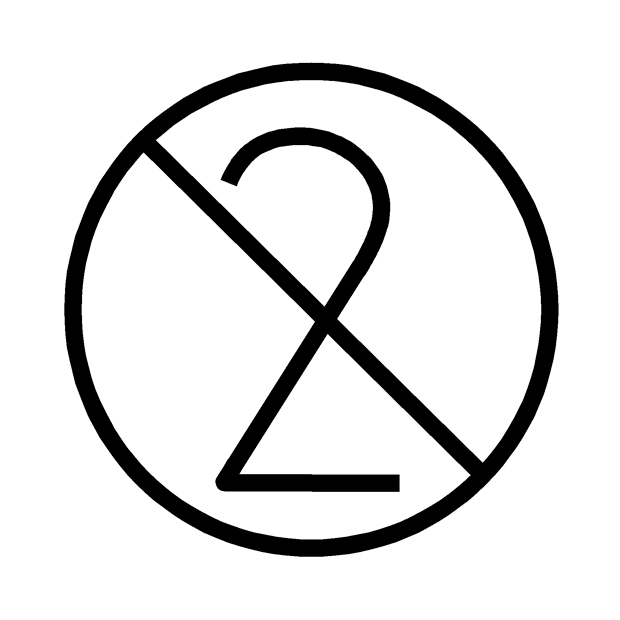 11
2023-11-21
12
2023-11-21
Facit